TYDZIEŃ ZDROWIA
Grupa Rybki
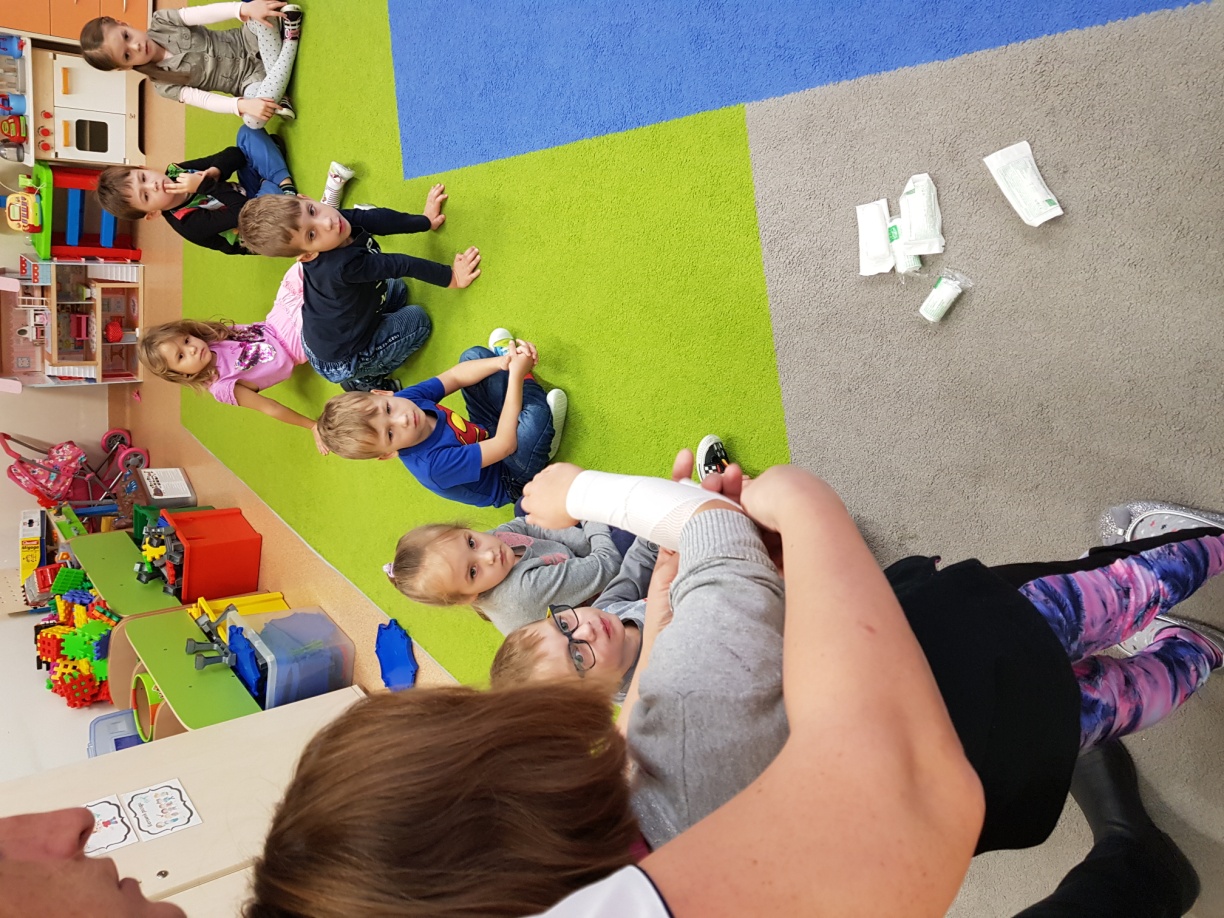 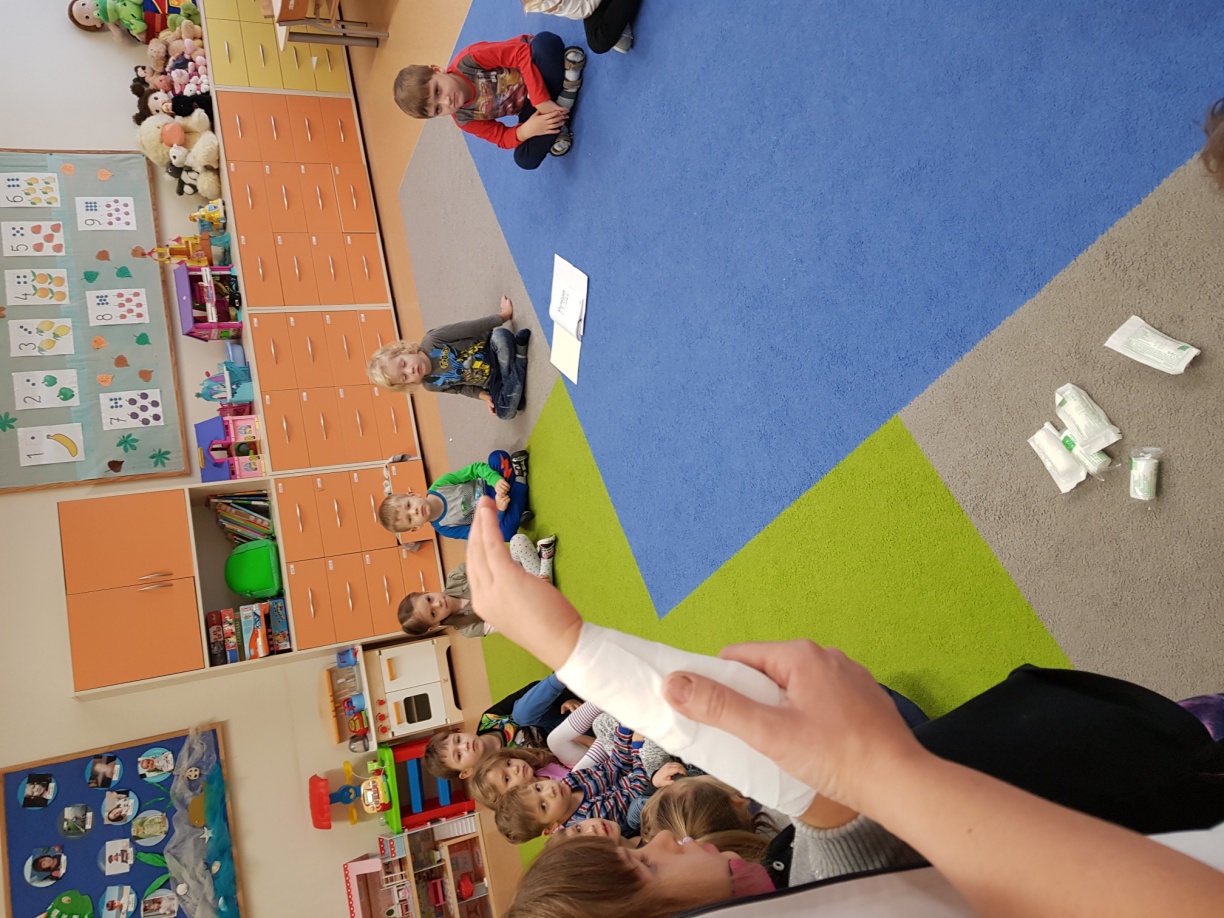 Gościliśmy Pielęgniarkę szkolną, która pokazała nam co zawiera apteczka oraz jak należy prawidłowo bandażować chore miejsca.
Robiliśmy zawody, kto najszybciej zwinie bandaż.
Wybraliśmy się również do gabinety stomatologicznego. Już wiemy jak dbać o nasze zęby.
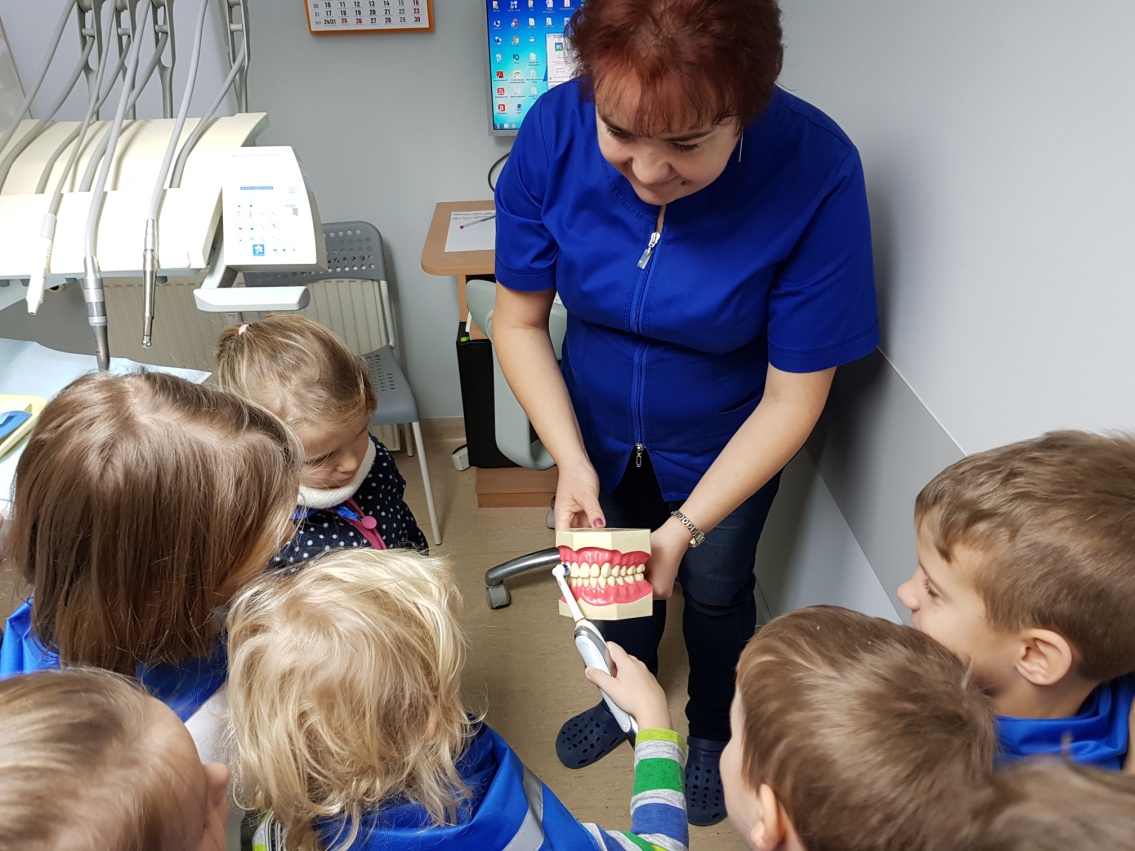 Uczyliśmy się jak prawidłowo szczotkować nasze zęby.
Odwiedziła nas mama naszego kolegi z grupy, która jest lekarzem. Opowiedziała nam o swoim zawodzie.
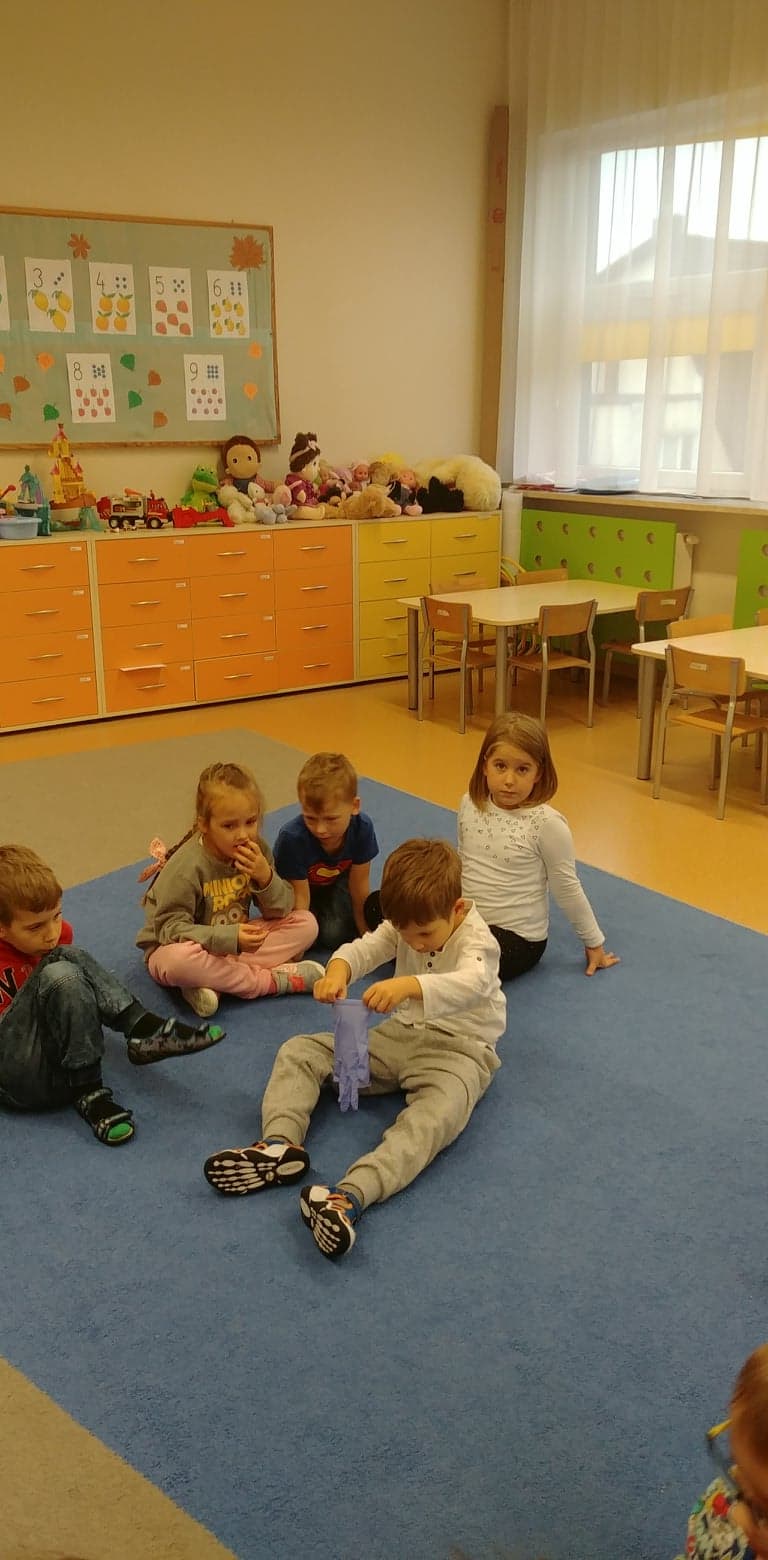 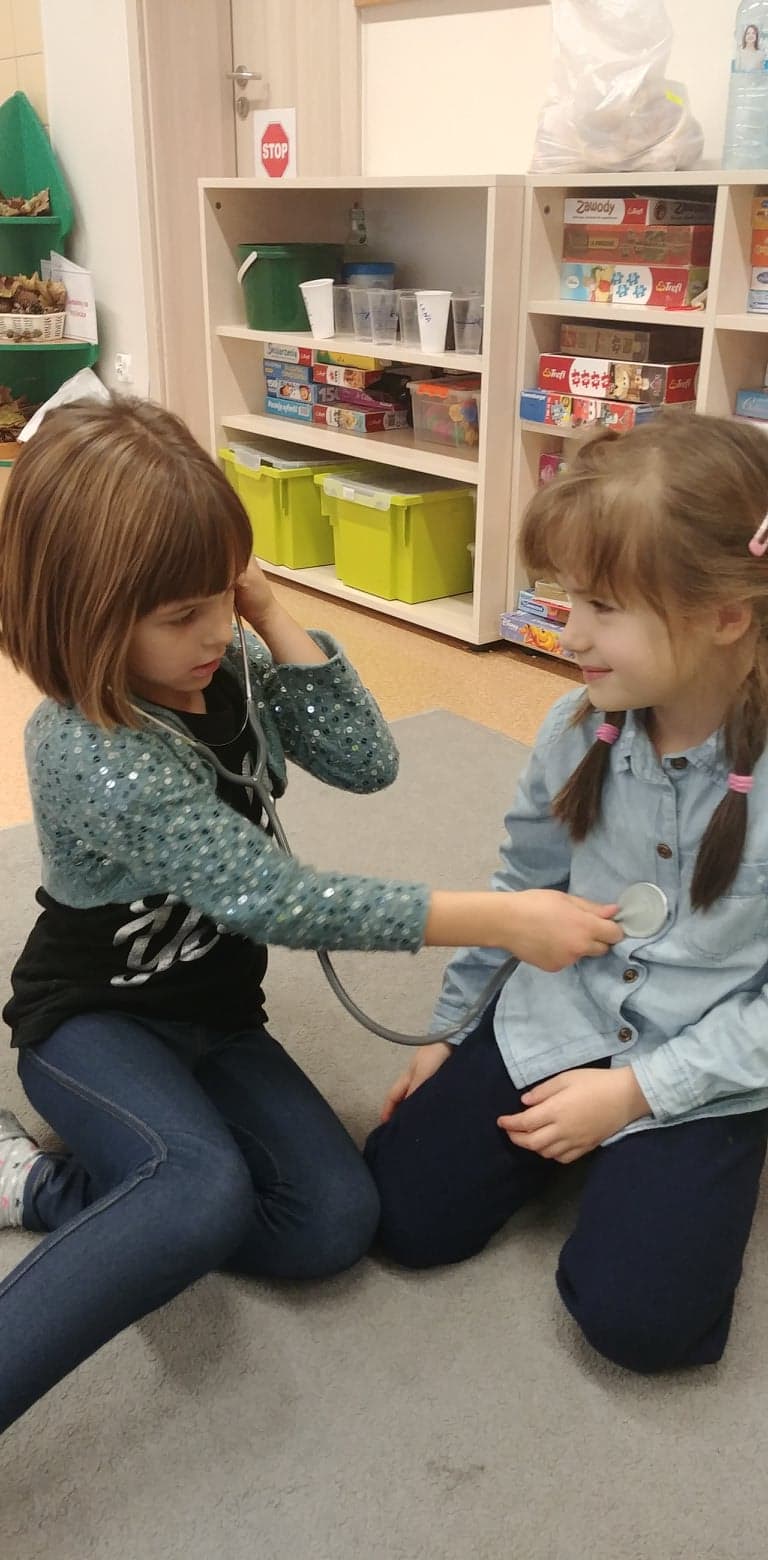